Борьба с bloat
Александр Никитин DBA, PGConf.Russia 2023-04-03
За плечами у каждого из наших DBA не менее 
10 лет опыта работы с базами данных.
Наши утилиты
pg-utils 
pgcompacttable
pg_index_watch
Обширный опыт 
миграции на PostgreSQL 
с популярных коммерческих БД.
Наши клиенты
платежные системы, телеком, логистика и крупный ритейл.
Мы поддерживаем базы объемом свыше 30 ТБ на хост.
Администрирование СУБД PostgreSQL.
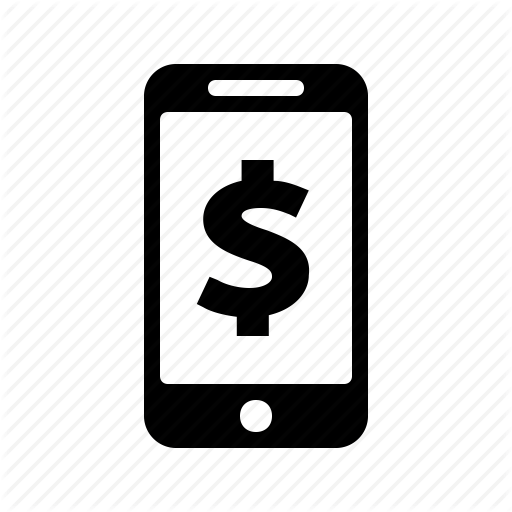 Разработка: 
7 наших патчей были внесены в mainstream код PostgreSQL.
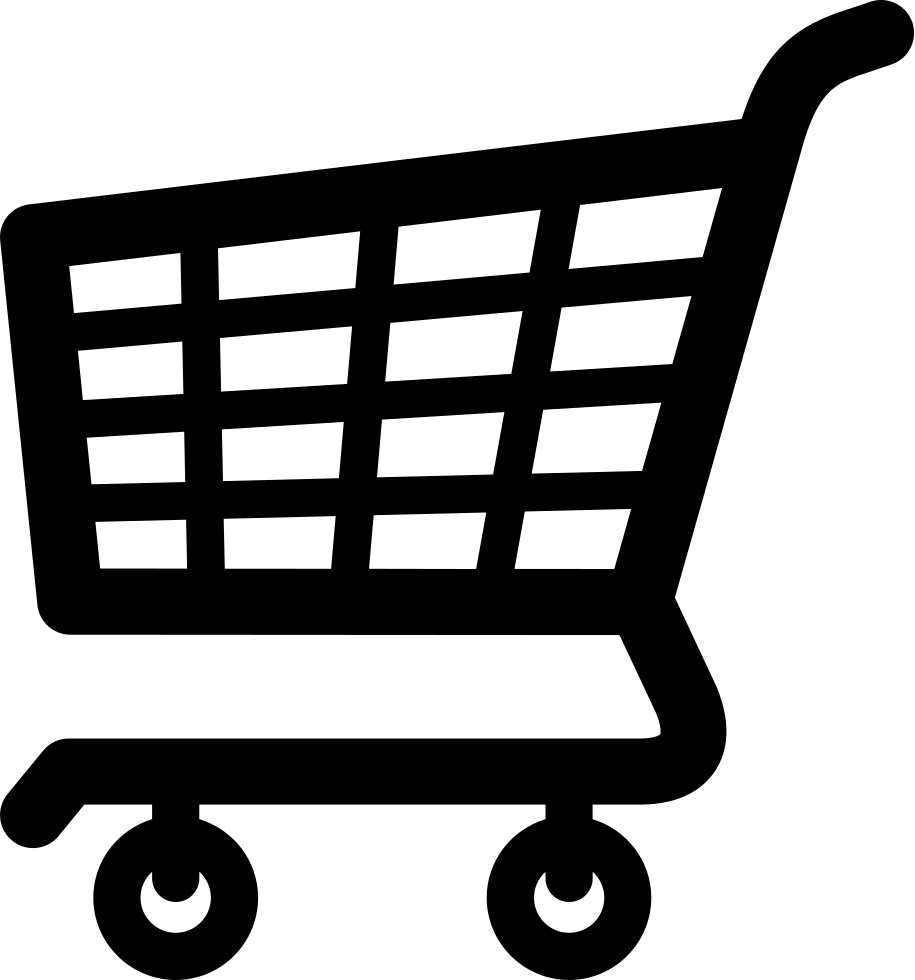 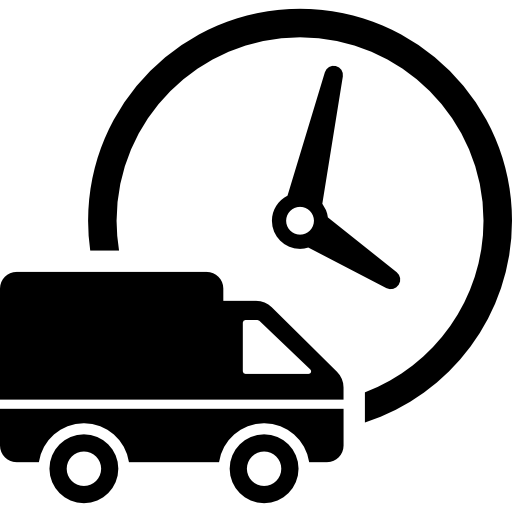 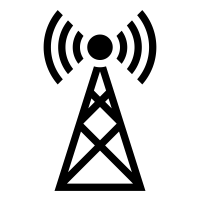 Международное сообщество признает Data Egret существенным спонсором PostgreSQL за наш вклад в развитие СУБД.
Диагностика: 
нашими DBA поданo около 400 bug reports.
Data Egret
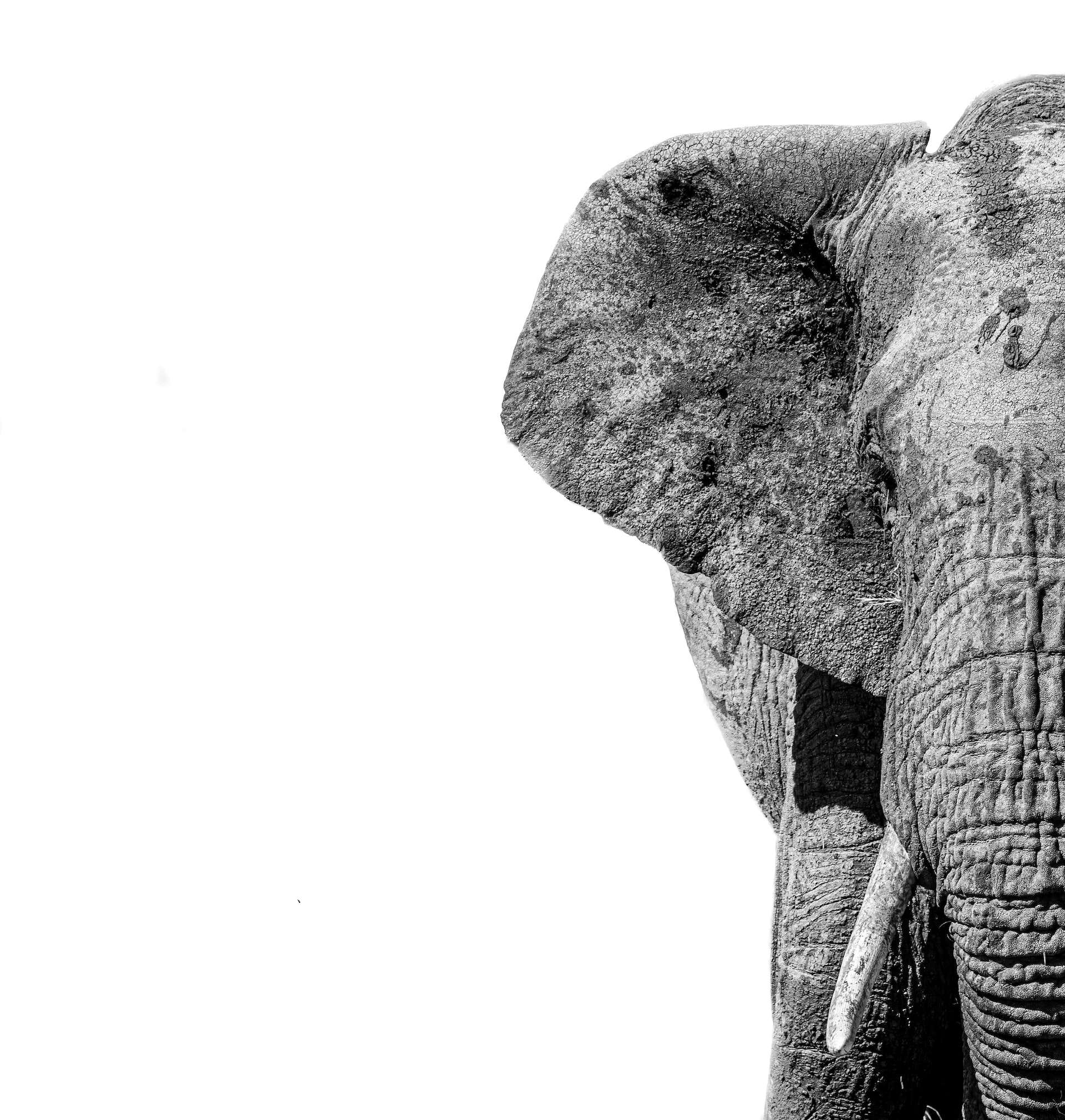 Чем мы занимаемся?
Миграция
Апгрейды
Оптимизация запросов и производительности БД
Настройка мониторинга
Резервное копирование и восстановление
Работа со сложной нагрузкой
Архитектурные консультации
Уменьшение времени отклика при растущем трафике
Поиск и устранение причин падения производительности
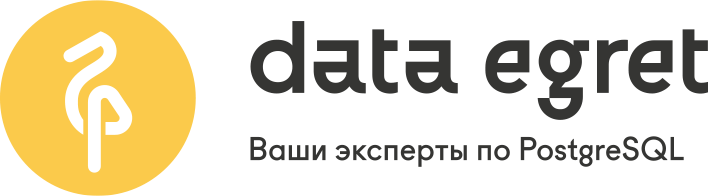 Вступление
Меньше теории 
Больше практики
Вступление
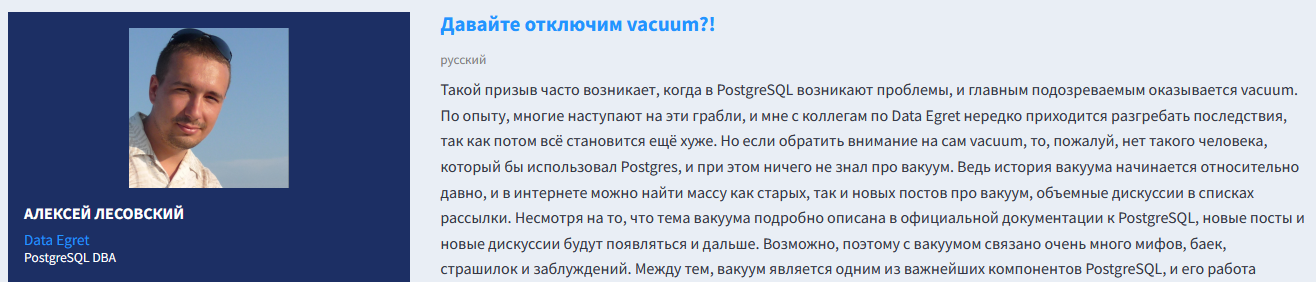 2018
Вступление
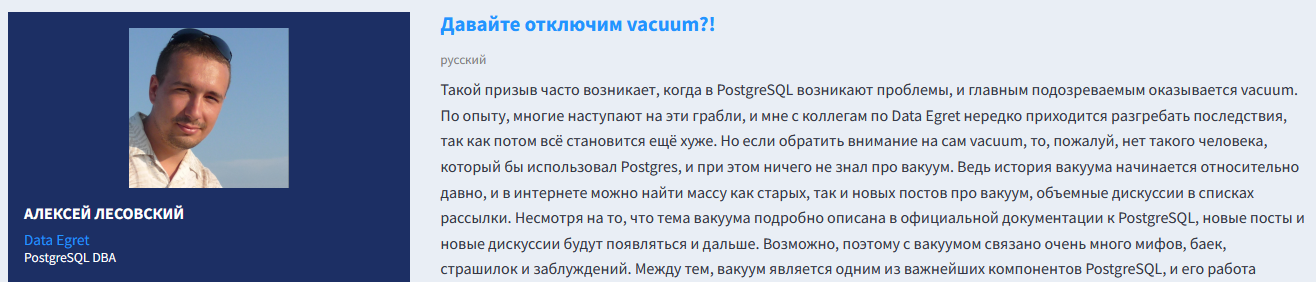 2018

2019
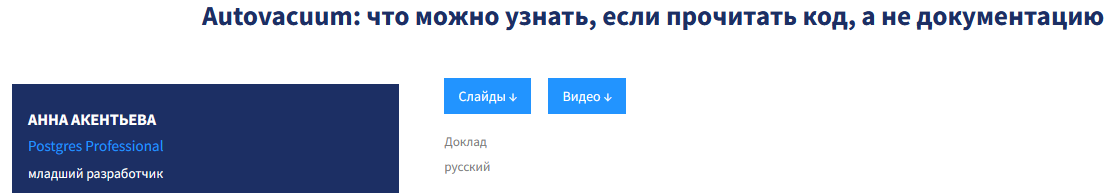 Вступление
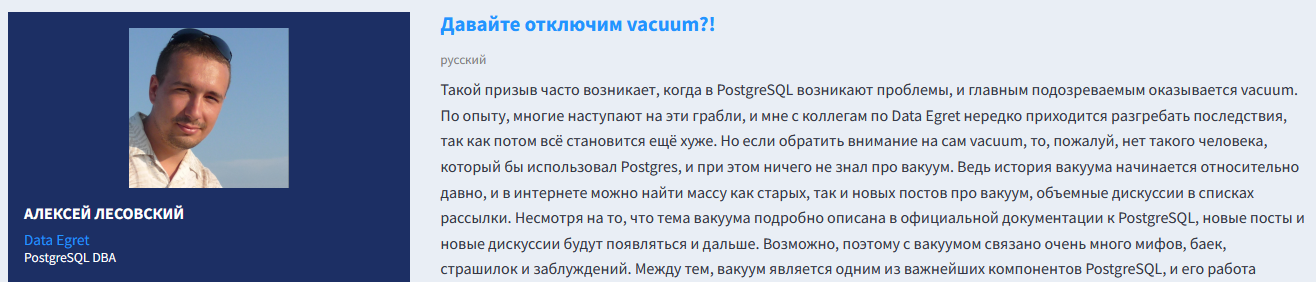 2018

2019



2020
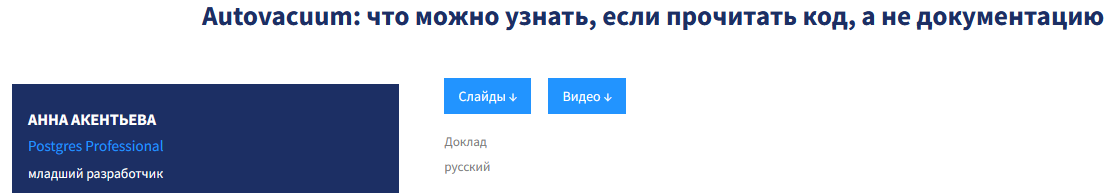 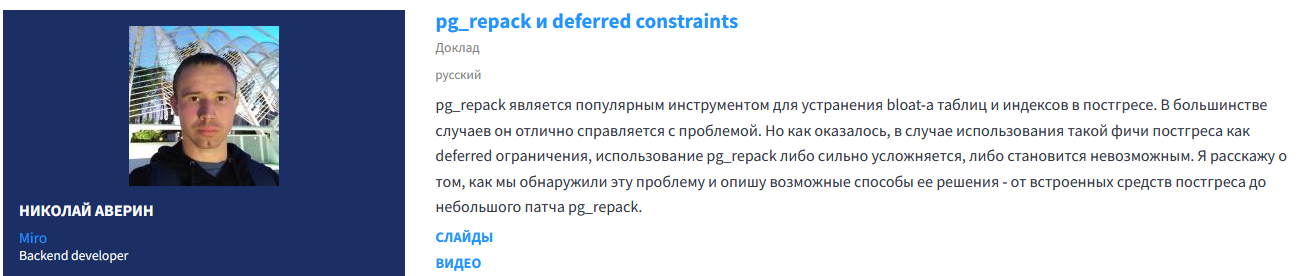 Вступление
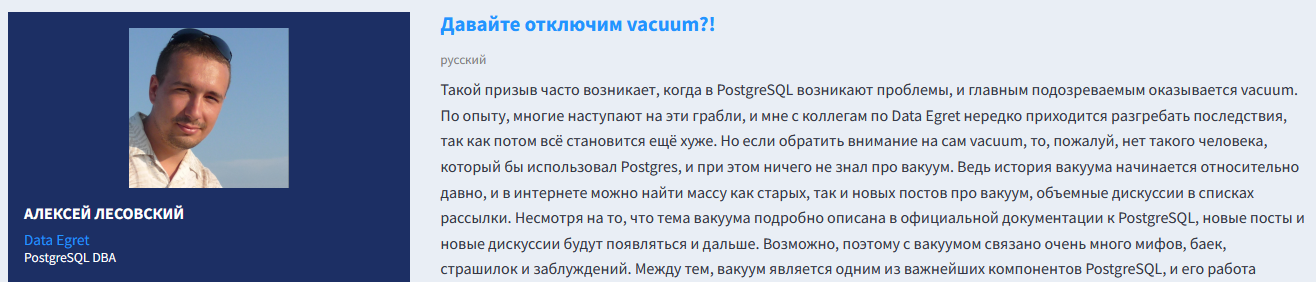 2018

2019



2020
2021
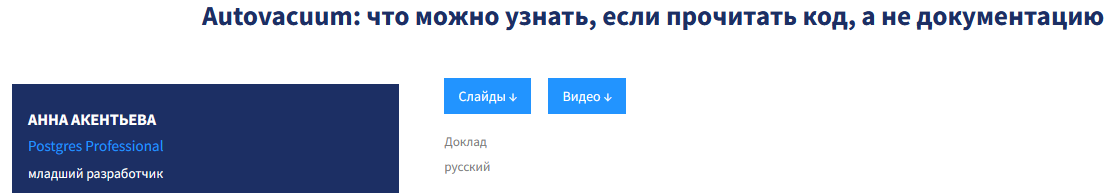 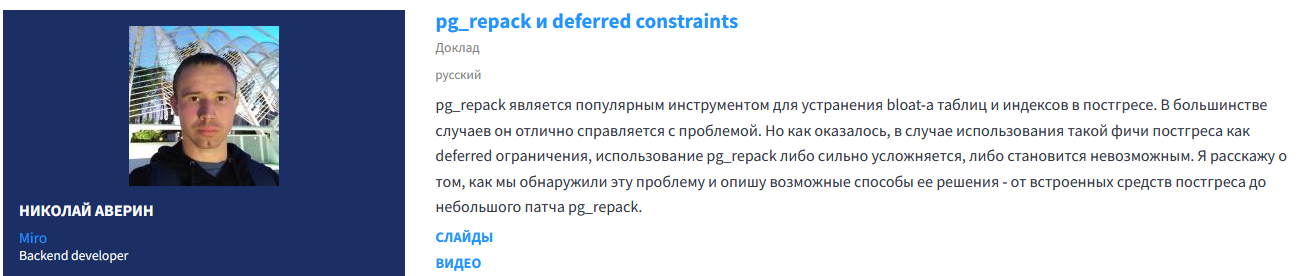 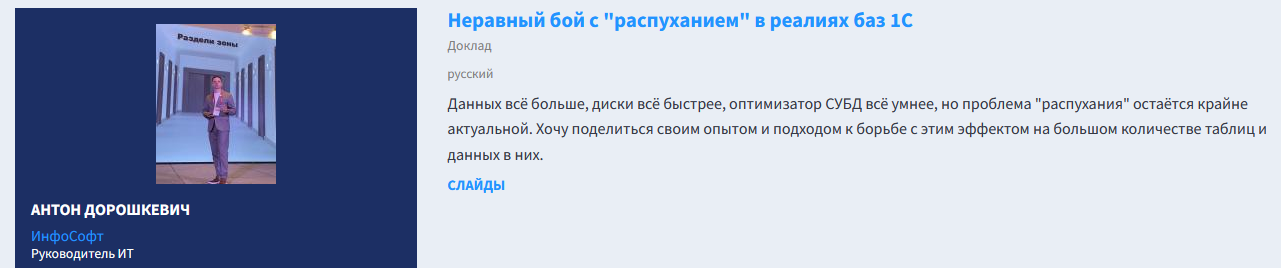 Вступление
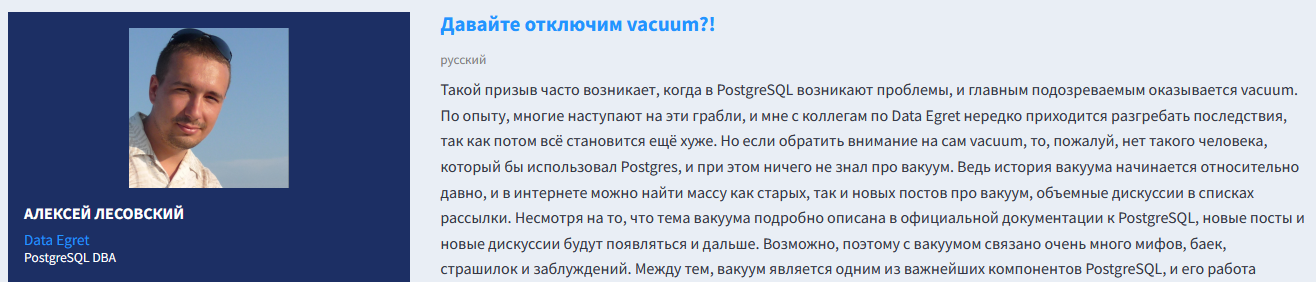 2018

2019



2020
2021


2022
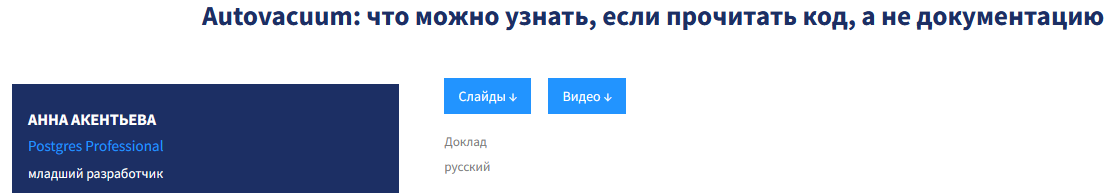 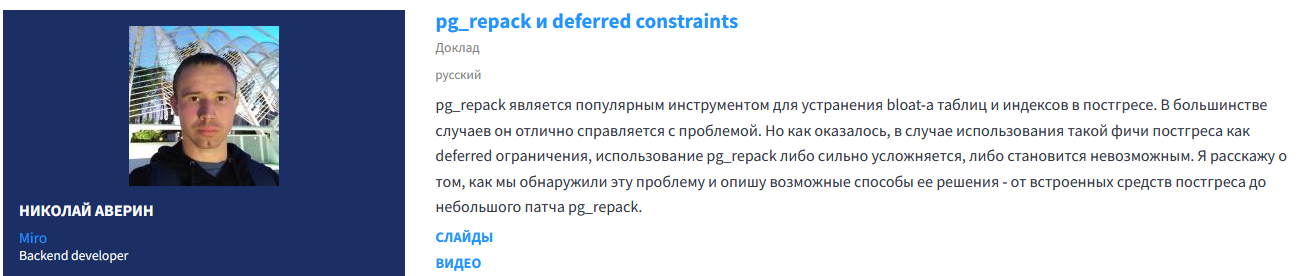 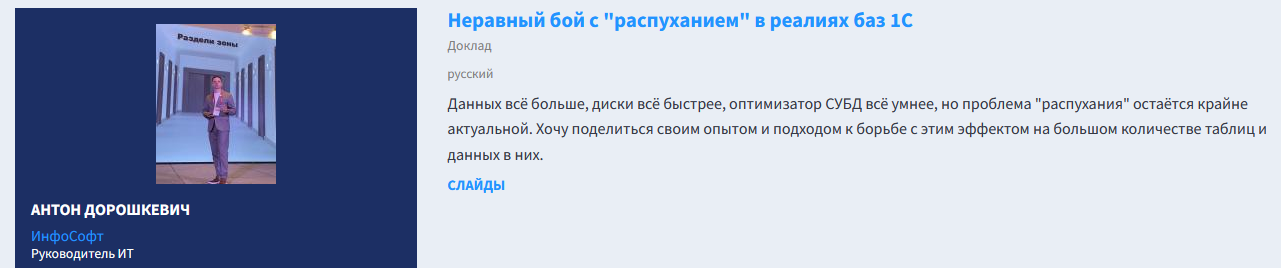 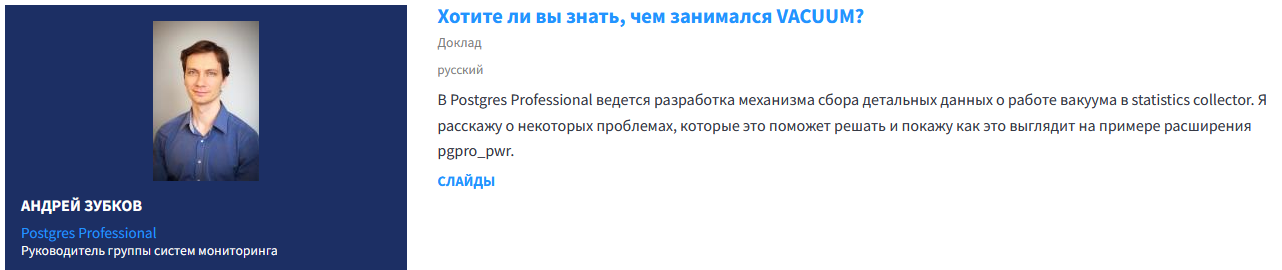 Вступление
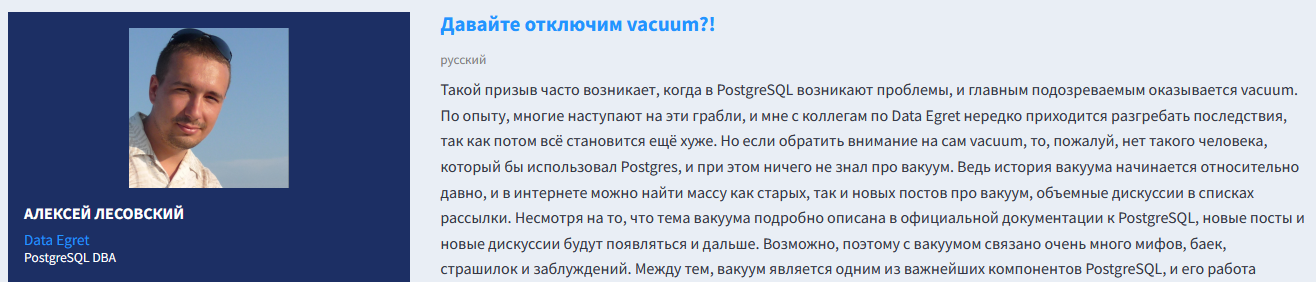 2018

2019



2020
2021


2022
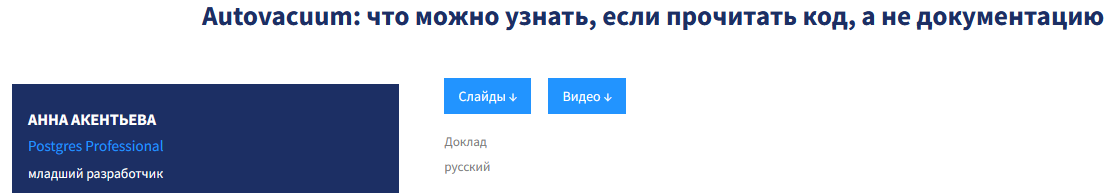 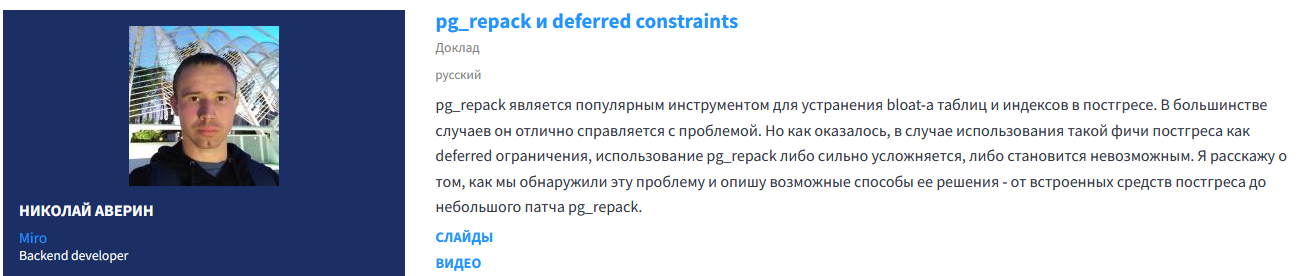 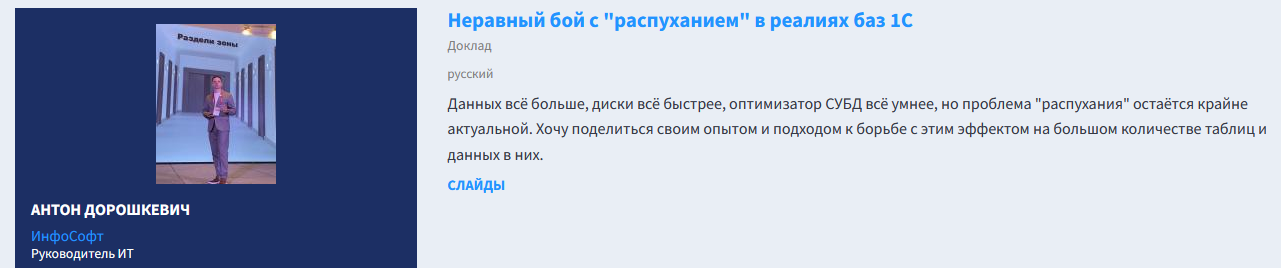 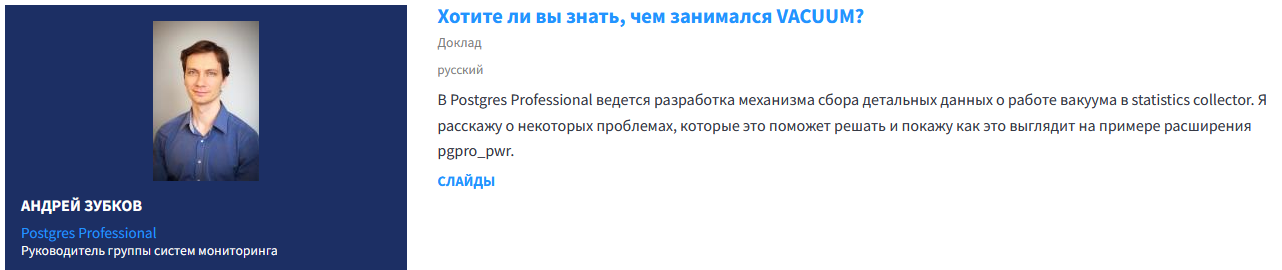 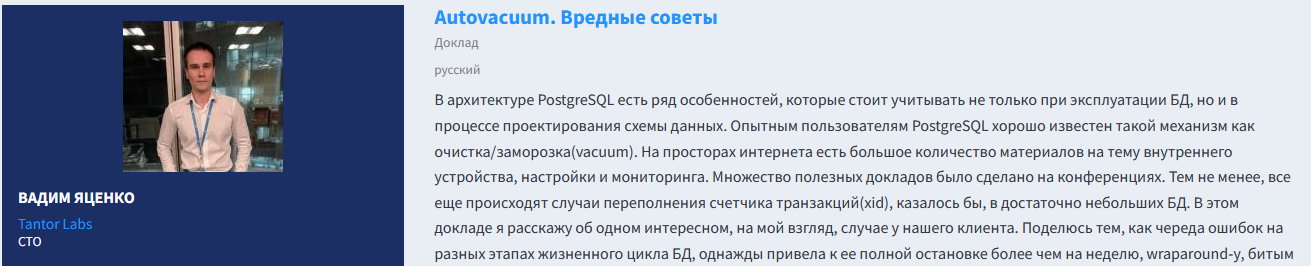 Вступление
Фатальный недостаток

Означает, что кто-то от нежелания платить за авторские права, ЧСВ, зависти, скуки (или просто выгнали) решает сделать что-то своё, только с … (дополнительными опциями)
(с) с просторов интернета
Вступление
Причины появления блоата:
Длительная транзакция
Неправильные настройки автовакуума
Hot_standby_feedback на реплике
Массовое удаление
Неравномерное удаление
Index bloat – не зависит ни от каких настроек
Подготовим тестовую среду
1
Описание среды, подготовка.
Посмотрим результаты экспериментов
2
По итогу сравним то, что получили
Бонусный материал
3
Расскажу о том, что мы делаем для того, чтобы блоата стало меньше
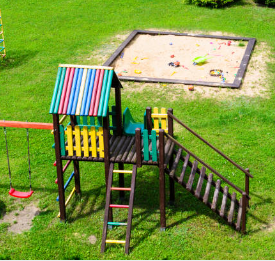 1
Подготовка тестовой среды
1 Подготовка тестовой среды
Подготовка повторяемой ситуации (таблица и индексы).
1 Подготовка тестовой среды
Подготовка повторяемой ситуации (таблица и индексы). 
Установка дополнительных инструментов.
1 Подготовка тестовой среды
Подготовка повторяемой ситуации (таблица и индексы).
Установка дополнительных инструментов.
Проведение тестов
1 Подготовка тестовой среды
Подготовка повторяемой ситуации (таблица и индексы).
Установка дополнительных инструментов.
Проведение тестов
Анализ результатов
1 Подготовка тестовой среды
create database pgconf;
\c pgconf
CREATE TABLE clients1(client_id serial PRIMARY KEY, client_dt date, client_name text);
alter table clients1 alter column client_name set storage external;
INSERT INTO clients1(client_dt, client_name) SELECT (now() - random() * '5 year'::interval)::date, repeat(md5(random()::text),65) FROM generate_series(1, 2e6);
create index clients1_client_dt_idx on clients1(client_dt);
1 Подготовка тестовой среды
CREATE TABLE clients2(client_id serial PRIMARY KEY, client_dt date, client_name text);
INSERT INTO clients2(client_dt, client_name) SELECT (now() - random() * '5 year'::interval)::date, md5(random()::text) FROM generate_series(1, 2e7);
create index clients2_client_dt_idx on clients2(client_dt);
1 Подготовка тестовой среды
Отключим автовакуум для чистоты эксперимента
ALTER TABLE clients1 SET (autovacuum_enabled = false);
ALTER TABLE clients2 SET (autovacuum_enabled = false);

Сделаем так, чтобы у нас не было незапланированных чекпоинтов:
alter system set checkpoint_timeout = '1h';
alter system set max_wal_size = '100GB';
select pg_reload_conf();
1 Подготовка тестовой среды
Произведём изменения:
update clients1 set client_dt = client_dt + interval '1 day', client_name = client_name||'a' where client_id % 3 = 0;

update clients2 set client_dt = client_dt + interval '1 day', client_name = client_name||'b' where client_id % 2 = 0 or client_id % 3 = 0 or client_id % 7 =0;
1 Подготовка тестовой среды
select pg_switch_wal();
checkpoint;
ОПАСНО: 
cd /var/lib/postgresql/15/main/pg_wal
find . -maxdepth 1 -type f ! -newer `ls -lh --sort=time -r --full-time|grep -v archive_status|tail -n 2|head -n1|awk '{print $9}'` -exec rm {} \;

du -sh /var/lib/postgresql/15/main/*|grep -e{base,pg_wal}
11G     /var/lib/postgresql/15/main/base
17M     /var/lib/postgresql/15/main/pg_wal
1 Подготовка тестовой среды
Произведём дополнительные действия:
git clone https://github.com/dataegret/pg-utils ~/stuff

psql -d pgconf -c "create extension pgstattuple"
apt install postgresql-15-repack
psql -d pgconf -c "create extension pg_repack"
apt install libdbi-perl libdbd-pg-perl
git clone https://github.com/dataegret/pgcompacttable
1 Подготовка тестовой среды
Как вы думаете сколько сейчас блоата в таблице?
1 Подготовка тестовой среды
Как вы думаете сколько сейчас блоата в таблице?
А сколько покажут инструменты для измерения блоата?
1 Подготовка тестовой среды
Как вы думаете сколько сейчас блоата в таблице?
А сколько покажут инструменты для измерения блоата?

\i ~/stuff/sql/table_bloat.sql
 table_name | total_size | toast_size | table_waste_percent | table_waste | total_waste_percent | total_waste
------------+------------+------------+---------------------+-------------+---------------------+-------------
 clients1   | 7098 MB    | 6944 MB    |                 0.0 | 78 kB       |                20.0 | 1423 MB
 clients2   | 2503 MB    | 0 bytes    |                 0.4 | 10019 kB    |                 0.4 | 10019 kB

\i ~/stuff/sql/index_bloat.sql
 table_name | table_size |       index_name       | index_size | index_scans | waste_percent |  waste
------------+------------+------------------------+------------+-------------+---------------+---------
 clients2   | 2503 MB    | clients2_pkey          | 857 MB     |           0 |          15.0 | 133 MB
 clients1   | 153 MB     | clients1_pkey          | 86 MB      |           0 |          34.0 | 30 MB
 clients1   | 153 MB     | clients1_client_dt_idx | 33 MB      |           0 |          32.0 | 11 MB
 clients2   | 2503 MB    | clients2_client_dt_idx | 234 MB     |           0 |           1.0 | 3626 kB
1 Подготовка тестовой среды
vacuum clients1;
vacuum clients2;
\i ~/stuff/sql/table_bloat.sql
 table_name | total_size | toast_size | table_waste_percent | table_waste | total_waste_percent | total_waste
------------+------------+------------+---------------------+-------------+---------------------+-------------
 clients1   | 7098 MB    | 6944 MB    |                23.3 | 36 MB       |                39.9 | 2831 MB
 clients2   | 2503 MB    | 0 bytes    |                39.6 | 992 MB      |                39.6 | 992 MB
(2 rows)

pgconf=# \i ~/stuff/sql/index_bloat.sql
 table_name | table_size |       index_name       | index_size | index_scans | waste_percent | waste
------------+------------+------------------------+------------+-------------+---------------+--------
 clients2   | 2503 MB    | clients2_pkey          | 857 MB     |           0 |          49.0 | 427 MB
 clients2   | 2503 MB    | clients2_client_dt_idx | 234 MB     |           0 |          40.0 | 95 MB
 clients1   | 153 MB     | clients1_pkey          | 86 MB      |           0 |          49.0 | 43 MB
 clients1   | 153 MB     | clients1_client_dt_idx | 33 MB      |           0 |          45.0 | 15 MB
1 Подготовка тестовой среды
Создаём бэкап и скрипты, для восстановления БД и последовательного запуска утилит.

Начальная точка:
du -sh /var/lib/postgresql/15/main/*|grep -e{base,pg_wal}
11G     /var/lib/postgresql/15/main/base
17M     /var/lib/postgresql/15/main/pg_wal
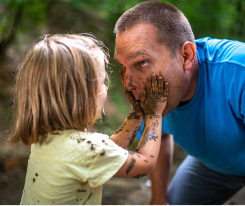 2
Результаты экспериментов
2 Результаты экспериментов
Обязательно уведомляем о том, что будут работы (повышенная нагрузка на диски, сеть, CPU).
Процесс сжатия запускаем в screen (tmux).
Следим за отставанием реплик.
2 Результаты экспериментов
vacuum full
pg_repack
pgcompacttable
2 Результаты экспериментов
vacuum full

Плюс – есть всегда, всеяден.
Минус – полная блокировка таблицы на всё время выполнения, требует дополнительное место.
2 Результаты экспериментов
vacuum full clients1; vacuum full clients2;
duration: 63 - clients1
duration: 36 - clients2

11G->7.4G    /var/lib/postgresql/15/main/base	
17M->6.5G    /var/lib/postgresql/15/main/pg_wal

clients1 (7214 MB) -> 5409 MB
clients2 (2504 MB) -> 1460 MB

clients1_client_dt_idx (33 MB) -> 14 MB 
clients1_pkey          (86 MB) -> 43 MB 
clients2_client_dt_idx (234 MB)-> 133 MB
clients2_pkey          (857 MB)-> 428 MB
2 Результаты экспериментов
vacuum full clients1; vacuum full clients2;
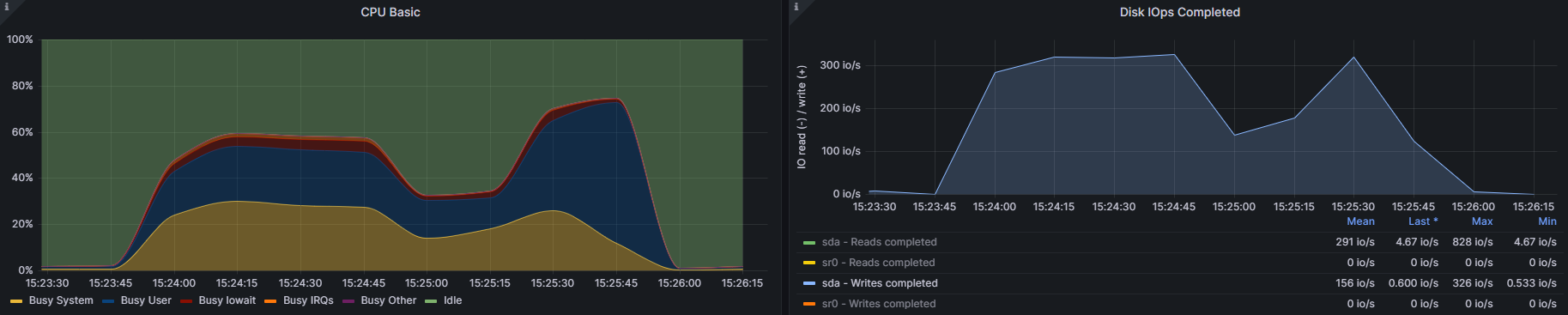 2 Результаты экспериментов
А если прервать?
2 Результаты экспериментов
Vacuum full clients1;

Полный вакуум ~ 1 минута, прервём (ctrl+c) через 30 сек:
11G -> 14G     base 
17M -> 2.7G    pg_wal
2 Результаты экспериментов
Vacuum full clients1;

Полный вакуум ~ 1 минута, прервём (ctrl+c) через 30 сек:
11G -> 14G     base 
17M -> 2.7G    pg_wal

Прервали:
11G     base
2.7G    pg_wal
2 Результаты экспериментов
pg_repack

Плюсы - хорошая скорость работы, работа с блоатом в toast, различные режимы запуска. Блокировки краткосрочные – в начале и в конце процесса, можно кластеризовать таблицу.
Минусы - требует место, нагрузка может быть значительной. В случае непредвиденной остановки нужно чистить следы его деятельности руками. Таблица должна иметь PK или not-null уникальный индекс, не работает с unlogged таблицами. Не входит в комплект, высокая скорость генерации wal, скорость работы по сути не регулируется.
2 Результаты экспериментов
/usr/lib/postgresql/15/bin/pg_repack -d pgconf -t clients1 -e -T 30 -D| tee -a ~postgres/tmp/repack.log
duration: 65 - clients1 (63 -vf)
duration: 49 – clients2 (36 –vf)

11G->7.4G    /var/lib/postgresql/15/main/base	(7.4 –vf)
17M->7.1G    /var/lib/postgresql/15/main/pg_wal (6.5 –vf)

clients1 (7214 MB) -> 5410 MB
clients2 (2504 MB) -> 1461 MB

clients1_client_dt_idx (33 MB) -> 14 MB 
clients1_pkey          (86 MB) -> 43 MB 
clients2_client_dt_idx (234 MB)-> 133 MB
clients2_pkey          (857 MB)-> 428 MB
2 Результаты экспериментов
/usr/lib/postgresql/15/bin/pg_repack -d pgconf -t clients1 -e -T 30 -D| tee -a ~postgres/tmp/repack.log
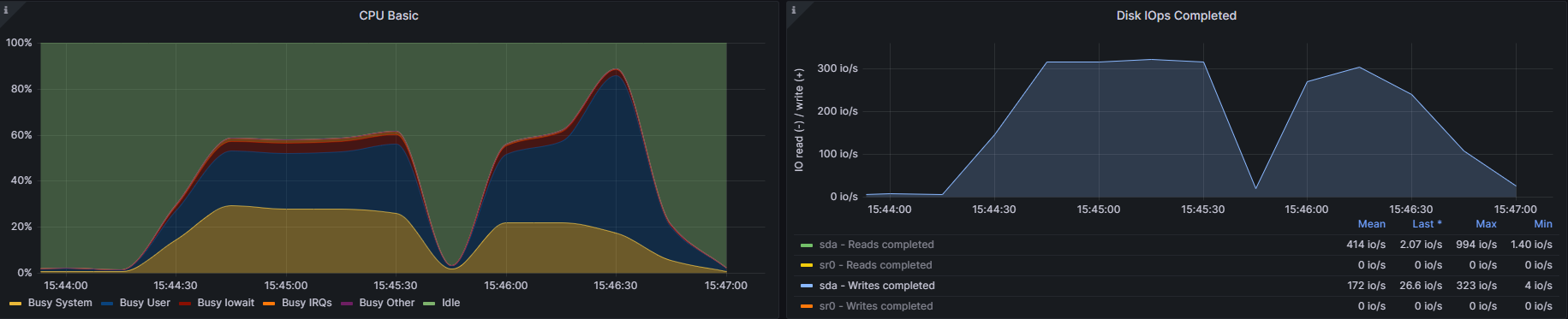 2 Результаты экспериментов
/usr/lib/postgresql/15/bin/pg_repack -d pgconf -t clients1 -e -T 30 –D –j2| tee -a ~postgres/tmp/repack.log
duration: 65 - clients1 (63 -vf; 65-rep)
duration: 46 - clients2 (36 –vf; 49-rep)

11G->7.4G    /var/lib/postgresql/15/main/base	(7.4 –vf)
17M->7.1G    /var/lib/postgresql/15/main/pg_wal (6.5 -vf)

clients1 (7214 MB) -> 5410 MB
clients2 (2504 MB) -> 1461 MB

clients1_client_dt_idx (33 MB) -> 14 MB 
clients1_pkey          (86 MB) -> 43 MB 
clients2_client_dt_idx (234 MB)-> 133 MB
clients2_pkey          (857 MB)-> 428 MB
2 Результаты экспериментов
/usr/lib/postgresql/15/bin/pg_repack -d pgconf -t clients1 -e -T 30 –D –j2| tee -a ~postgres/tmp/repack.log
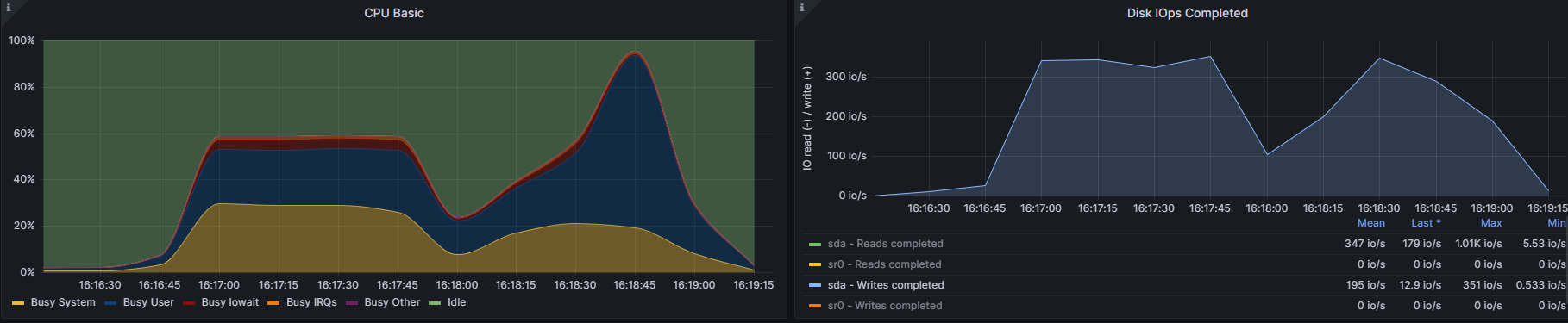 2 Результаты экспериментов
А если прервать?
2 Результаты экспериментов
/usr/lib/postgresql/15/bin/pg_repack -T 30 –e -D -d pgconf -t clients1| tee -a ~postgres/tmp/repack.log

11G -> 14G     base 
17M -> 2.2G    pg_wal

Прервали (ctrl+c):
11G     base
2.2G    pg_wal
2 Результаты экспериментов
/usr/lib/postgresql/15/bin/pg_repack -T 30 –e -D -d pgconf -t clients1| tee -a ~postgres/tmp/repack.log

Прервали через закрытие терминала:
Нужно удалить объекты в схеме repack (всё кроме view).
pg_dump –s -d pgconf -n repack
(drop table repack.log_xxxx; drop type repack.pk_xxxx)
Удалить триггеры в обрабатываемой таблице.
drop trigger repack_trigger on clients1;
Иногда бывает полезно запустить vacuum для log-таблицы в repack.
2 Результаты экспериментов
Pgcompacttable

Плюсы – создаёт меньшую нагрузку, остановка не приводит к потере сделанной работы, работает даже тогда, когда нет PK и уникального not-null индекса, можно регулировать нагрузку ключами.
Минусы – работает дольше, чем предыдущие утилиты. Не работает с блоатом в toast.
2 Результаты экспериментов
pgcompacttable --verbose --dbname=pgconf --initial-reindex -t clients1 --delay-ratio=0 2>&1| tee -a ~/tmp/pgc.log
duration: 28 - clients1
duration: 506 - clients2 (было 49)

11G->9.1G    /var/lib/postgresql/15/main/base	
17M->7.5G    /var/lib/postgresql/15/main/pg_wal

clients1 (7214 MB) -> 7176 MB
clients2 (2504 MB) -> 1461 MB

clients1_client_dt_idx (33 MB) -> 14 MB 
clients1_pkey          (86 MB) -> 43 MB 
clients2_client_dt_idx (234 MB)-> 133 MB
clients2_pkey          (857 MB)-> 428 MB
2 Результаты экспериментов
А если прервать?
2 Результаты экспериментов
./pgcompacttable --verbose --dbname=pgconf --initial-reindex -t clients2 --delay-ratio=0 2>&1| tee -a ~/tmp/pgc.log

11G     base
673M    pg_wal
Прервали
11G     base
673M    pg_wal
2 Результаты экспериментов
./pgcompacttable --verbose --dbname=pgconf --initial-reindex -t clients2 --delay-ratio=0 2>&1| tee -a ~/tmp/pgc.log

11G     base
673M    pg_wal
Прервали
11G     base
673M    pg_wal

Но vacuum clients2; (2504 MB -> 2321 MB)
2 Результаты экспериментов
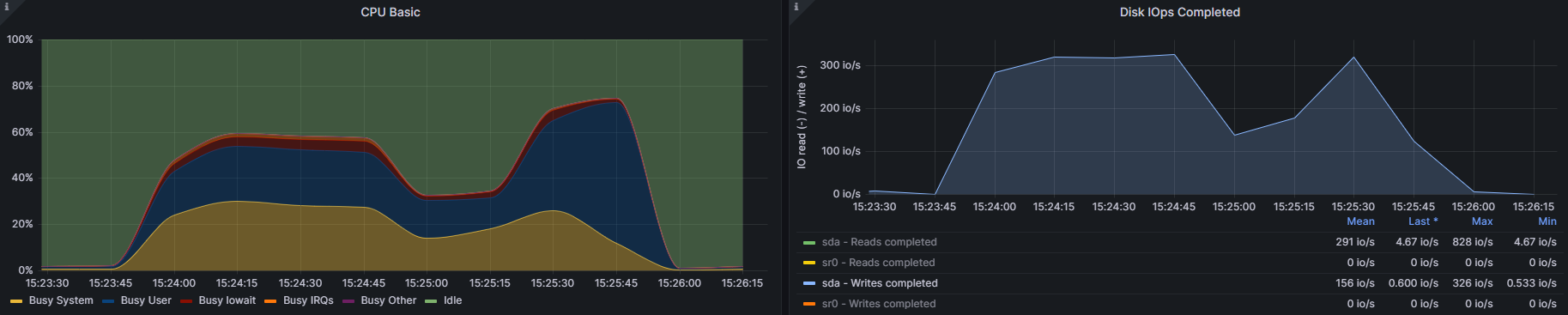 vacuum full
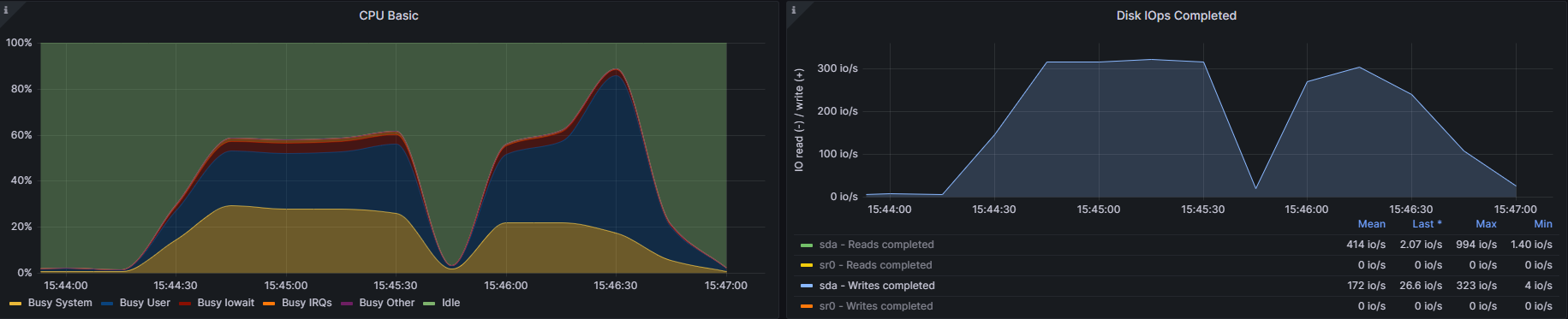 pg_repack
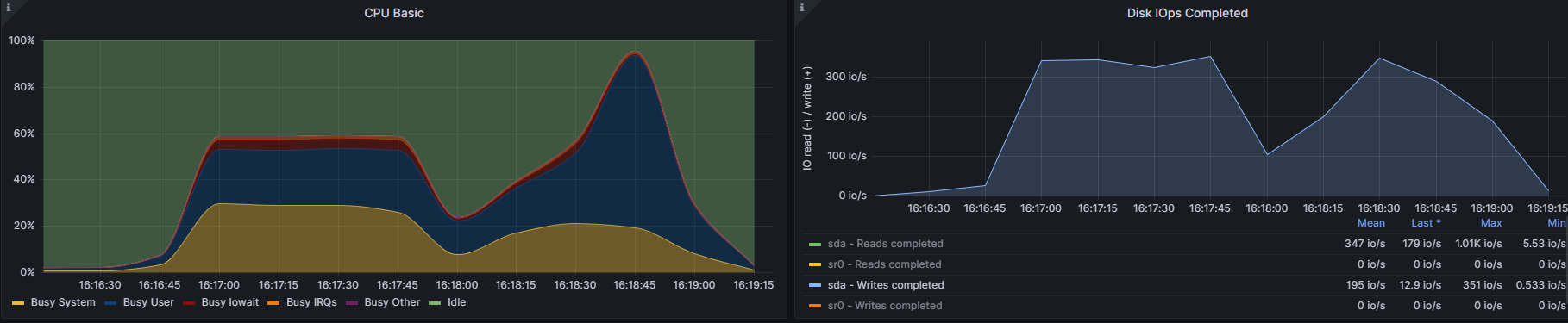 pg_repack –j2
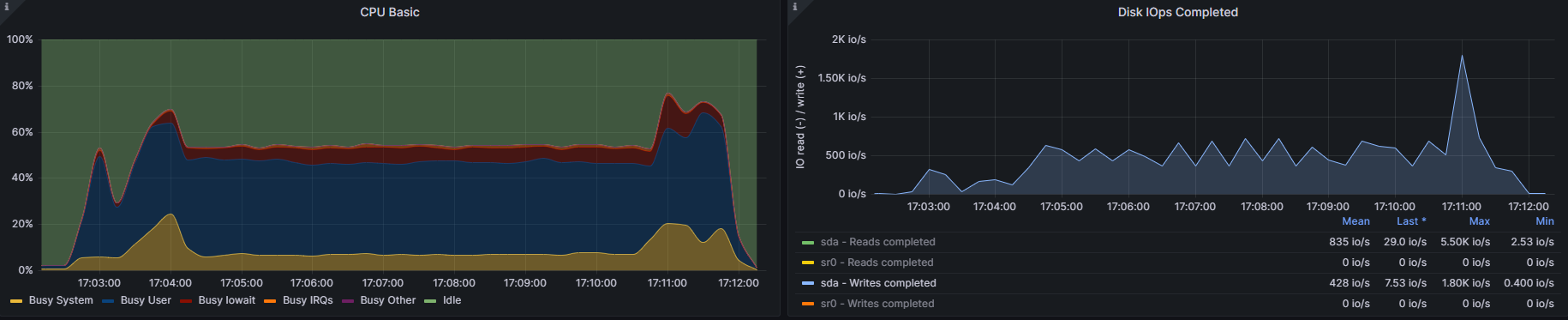 pgcompacttable
2 Результаты экспериментов
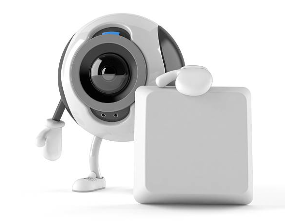 3
Бонусный материал pg_index_watch
3 pg_index_watch
Как бы сделать так, чтобы PostgreSQL сам следил за блоатом в индексах и перестраивал их при необходимости?
3 pg_index_watch
Нужен инструмент, который понимает, какие индексы нужно перестраивать, а какие нет.
3 pg_index_watch
Но как понять, какие индексы нужно перестроить?
3 pg_index_watch
index_size/reltuples – оценка отношения
3 pg_index_watch
Indexrleid
Relname
Indexrelname
Indexsize
Estimate_tuples
3 pg_index_watch
Установка:
git clone https://github.com/dataegret/pg_index_watch
cd pg_index_watch
psql -1 -d postgres -f index_watch_tables.sql
psql -1 -d postgres -f index_watch_functions.sql
3 pg_index_watch
Первый запуск:
nohup psql -d postgres -qt -c "CALL index_watch.periodic(TRUE);" >> index_watch.log
3 pg_index_watch
Не запускать во время работы pg_dump
Cron:
00 00 * * *   psql -d postgres -AtqXc "select not pg_is_in_recovery();" | grep -qx t || exit; psql -d postgres -qt -c "CALL index_watch.periodic(TRUE);"
3 pg_index_watch
psql -d postgres -c "SELECT * FROM index_watch.history LIMIT 20"
3 pg_index_watch
ts          | 2023-03-28 10:46:53
db          | pgconf
schema      | pg_toast
table       | pg_toast_12714031
index       | pg_toast_12714031_index
size_before | 114 MB
size_after  | 86 MB
ratio       | 1.33
tuples      | 3906 kB
duration    | 00:00:21
3 pg_index_watch
Select * from index_watch.config;
-[ RECORD 1 ]+----------------------------------------------------------------------
id           | 1
datname      |
schemaname   |
relname      |
indexrelname |
key          | index_size_threshold
value        | 10MB
comment      | ignore indexes under 10MB size unless forced entries found in history
-[ RECORD 2 ]+----------------------------------------------------------------------
id           | 2
datname      |
schemaname   |
relname      |
indexrelname |
key          | index_rebuild_scale_factor
value        | 2
comment      | rebuild indexes by default estimated bloat over 2x
3 pg_index_watch
index_size_threshold 
index_rebuild_scale_factor 
minimum_reliable_index_size
skip
3 pg_index_watch
FUNCTION index_watch.set_or_replace_setting(
_datname text, 
_schemaname text, 
_relname text, 
_indexrelname text, 
_key TEXT, 
_value text, 
_comment text)
3 pg_index_watch
select index_watch.set_or_replace_setting('pgconf', NULL, NULL, NULL, 'index_size_threshold', '20MB', 'skip indexes less than 20MB on pgconf database');
select index_watch.set_or_replace_setting('pgconf', 'public', 'aln*', NULL, 'index_size_threshold', '10MB', 'skip indexes less than 10MB on aln* tables’);
select index_watch.set_or_replace_setting('pgconf', 'public', 'aln*', NULL, 'skip', 'true', 'skip indexes on aln* tables');
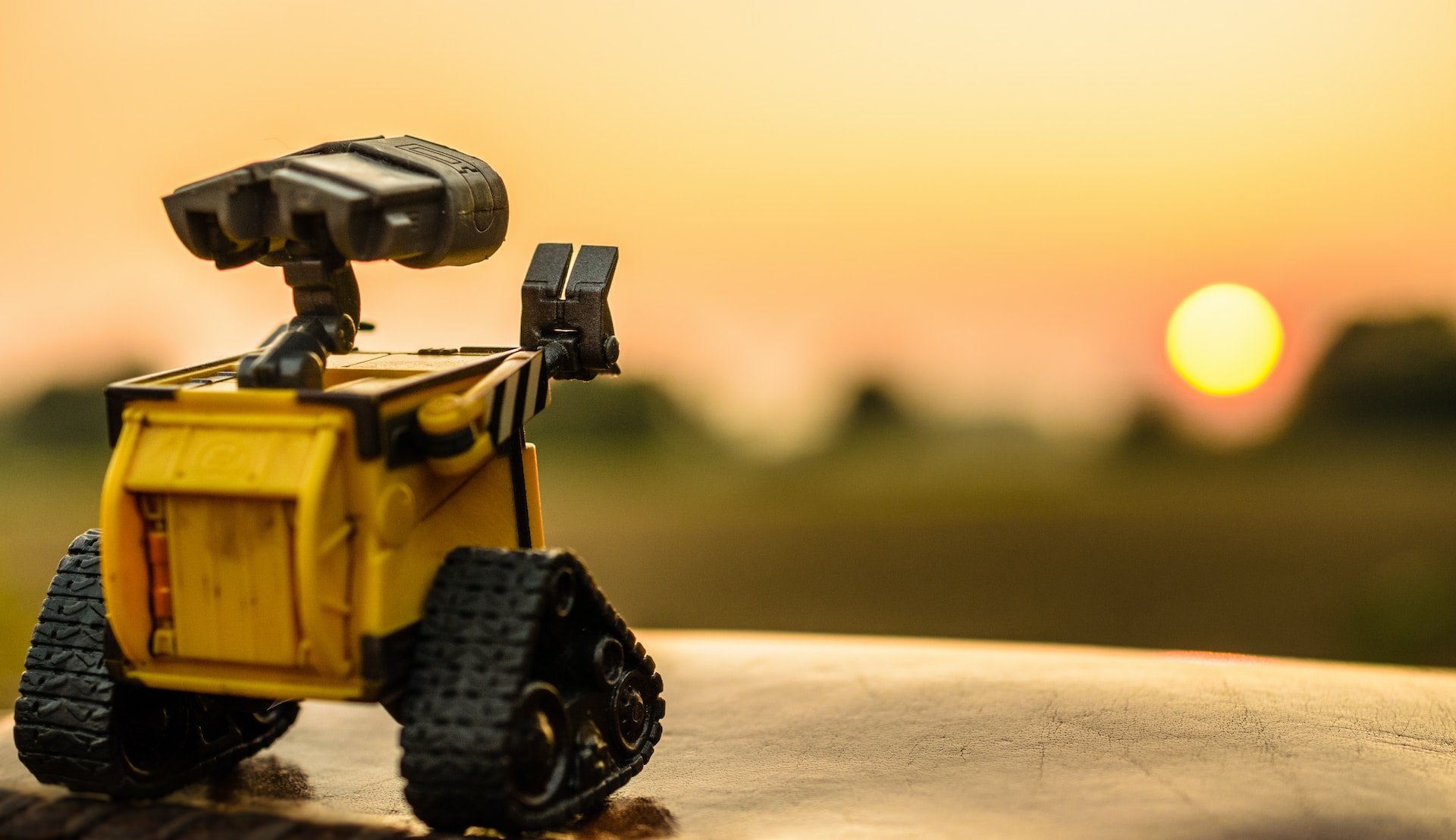 Заключение
4
Заключение
Причины появления блоата описал
Заключение
Причины появления блоата описал
Варианты по борьбе с ним рассмотрел
Заключение
Причины появления блоата описал
Варианты по борьбе с ним рассмотрел
С новой утилитой познакомил
Заключение
Причины появления блоата описал
Варианты по борьбе с ним рассмотрел
С новой утилитой познакомил

Самое время ответить на вопросы!
Спасибо за внимание!
Telegram: @anikitindba
Александр Никитин